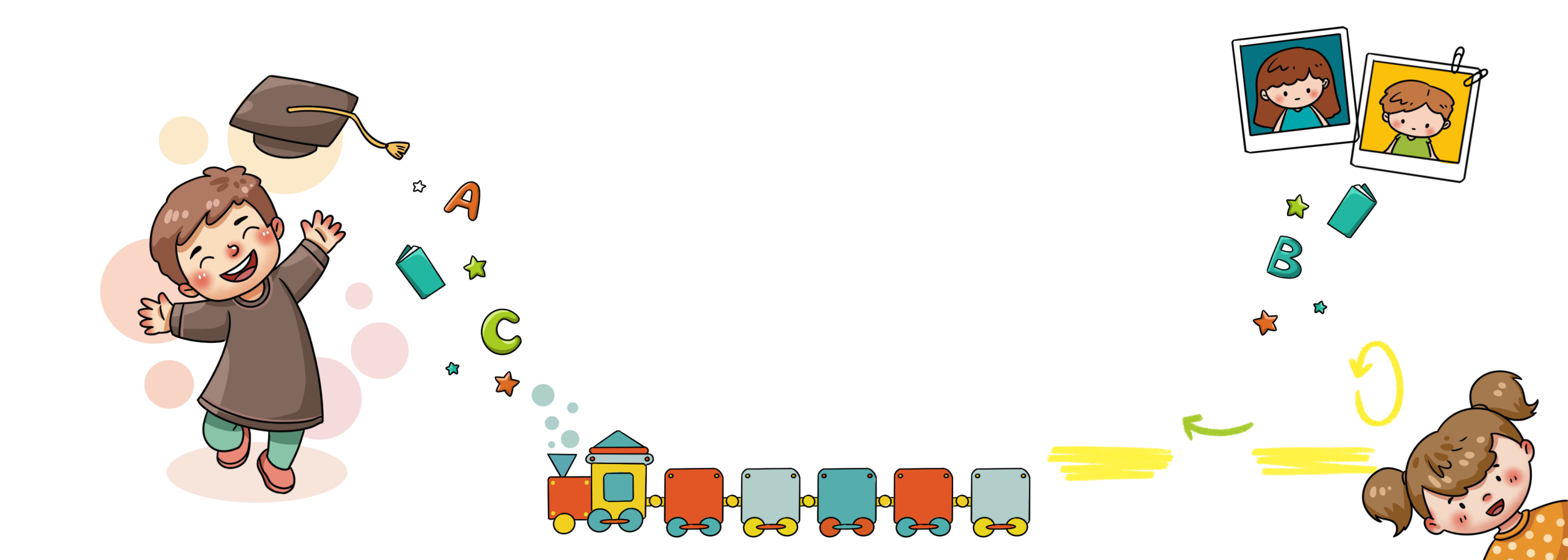 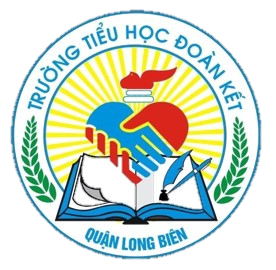 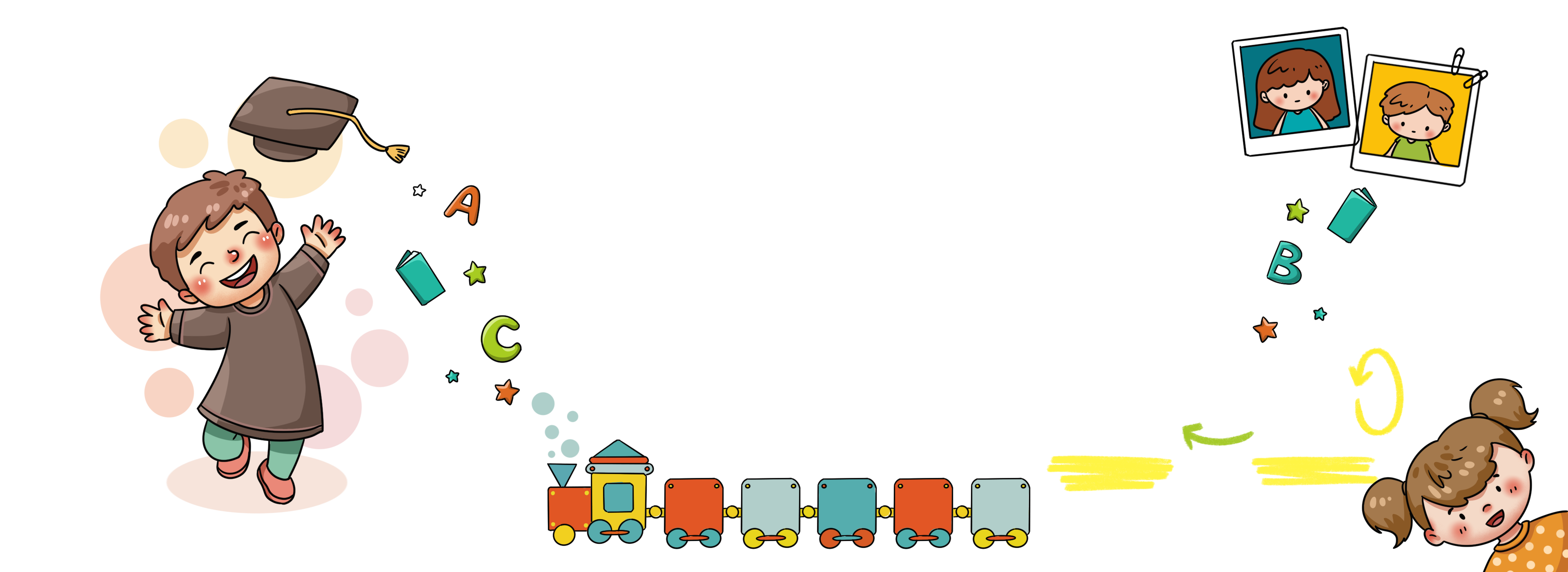 TRƯỜNG TIỂU HỌC ĐOÀN KẾT
Khoa học
Giáo viên: Hoàng Thị Thùy Linh
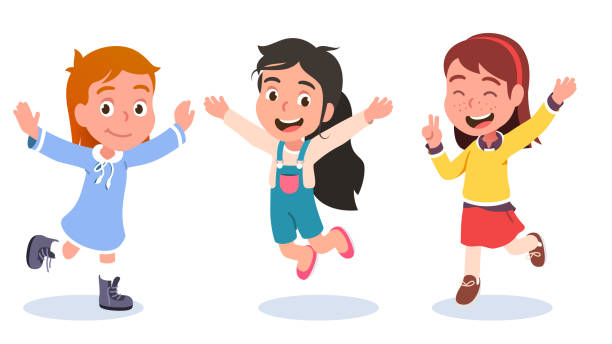 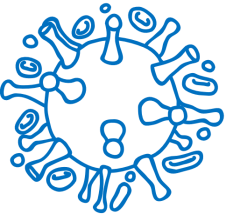 KHỞI ĐỘNG
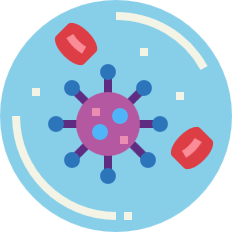 Câu 1: Trứng chim sẽ nở thành gì?
A. Ấu trùng
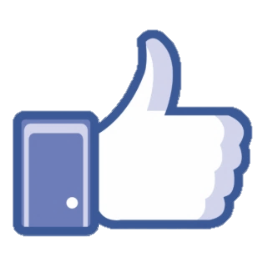 B. Chim non
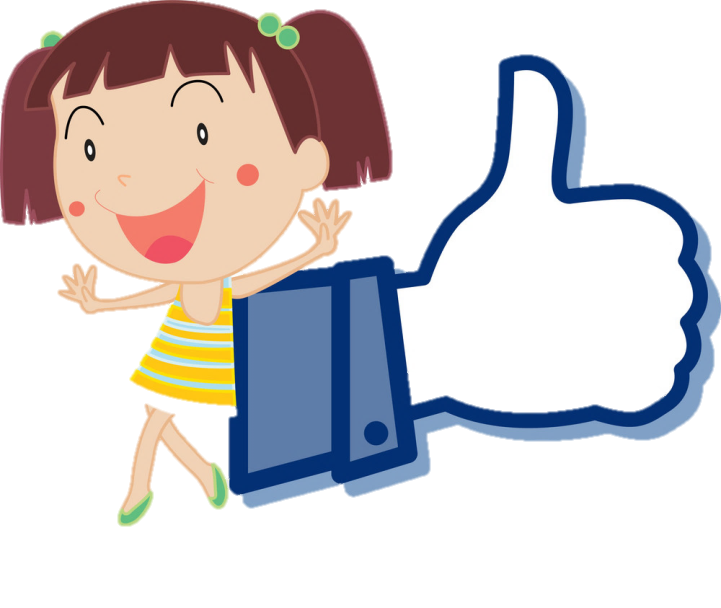 Câu 2: Hầu hết chim non mới nở tự đi kiếm mồi được chưa?
A. Có thể tự đi kiếm mồi ngay
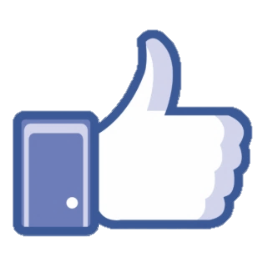 B. Chưa thể tự đi kiếm mồi ngay
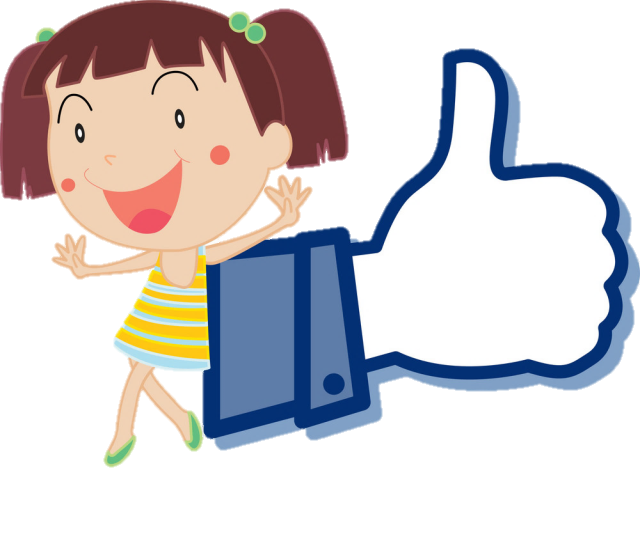 Câu 3: Loài chim nuôi con bằng cách nào?
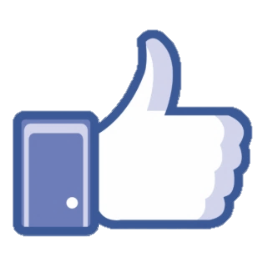 A. Kiếm mồi mớm cho con
B. Cho con bú
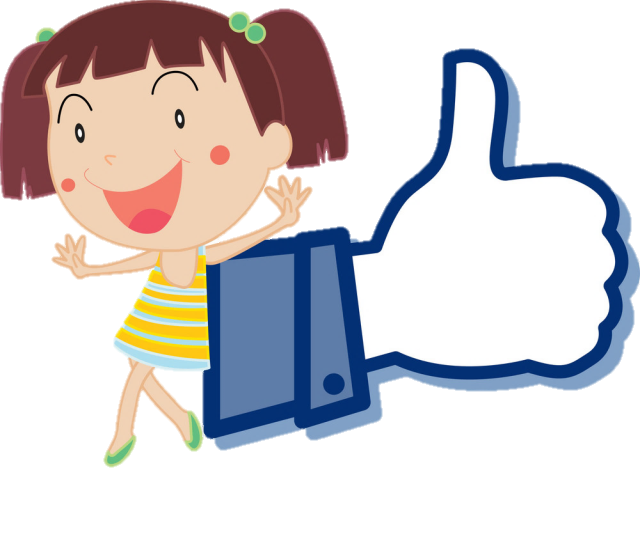 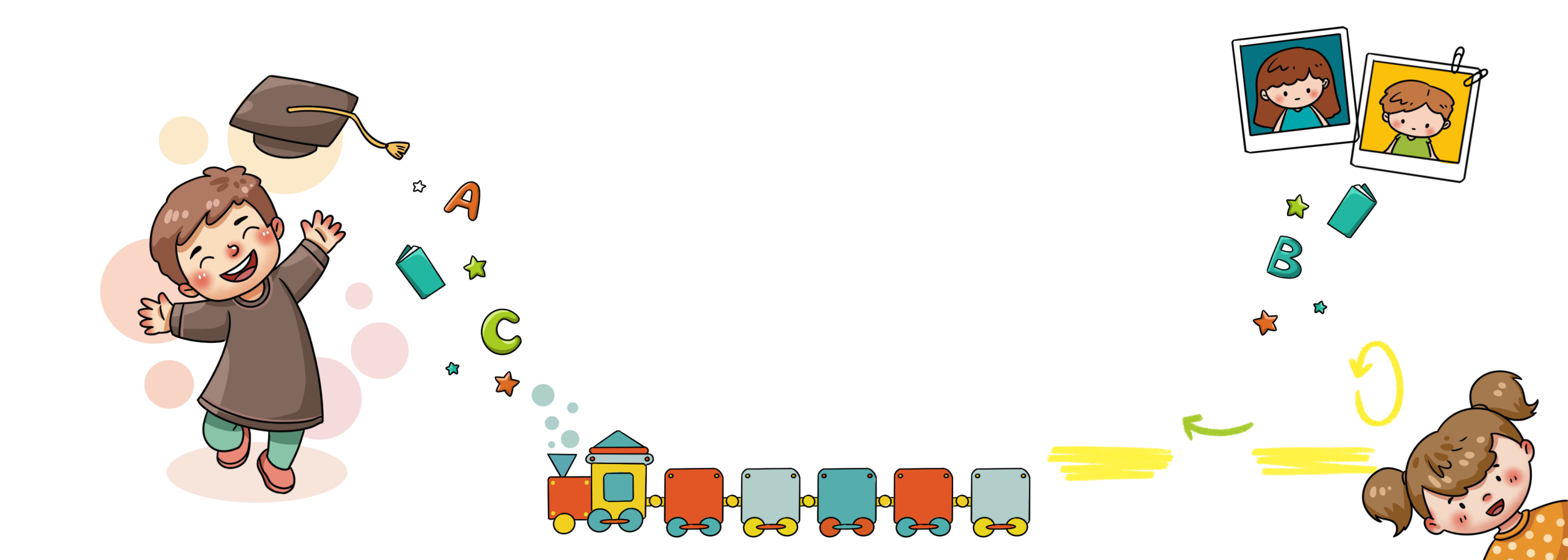 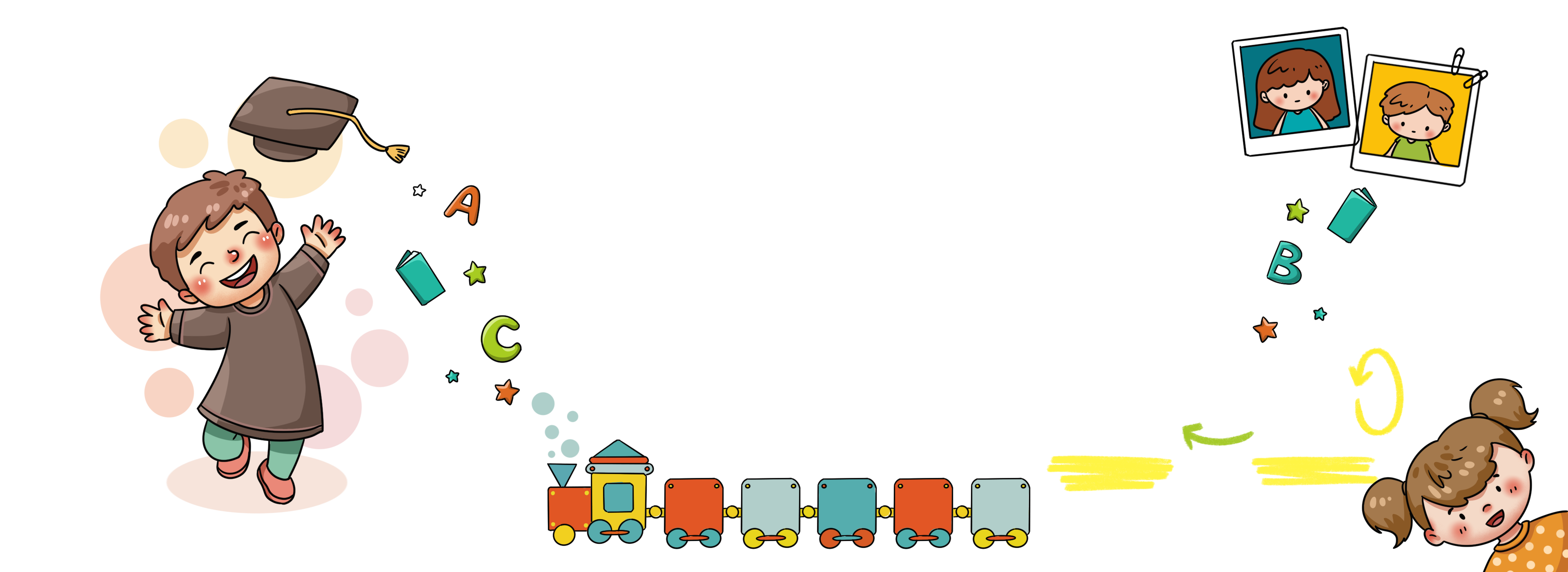 Khoa học
SỰ SINH SẢN CỦA THÚ
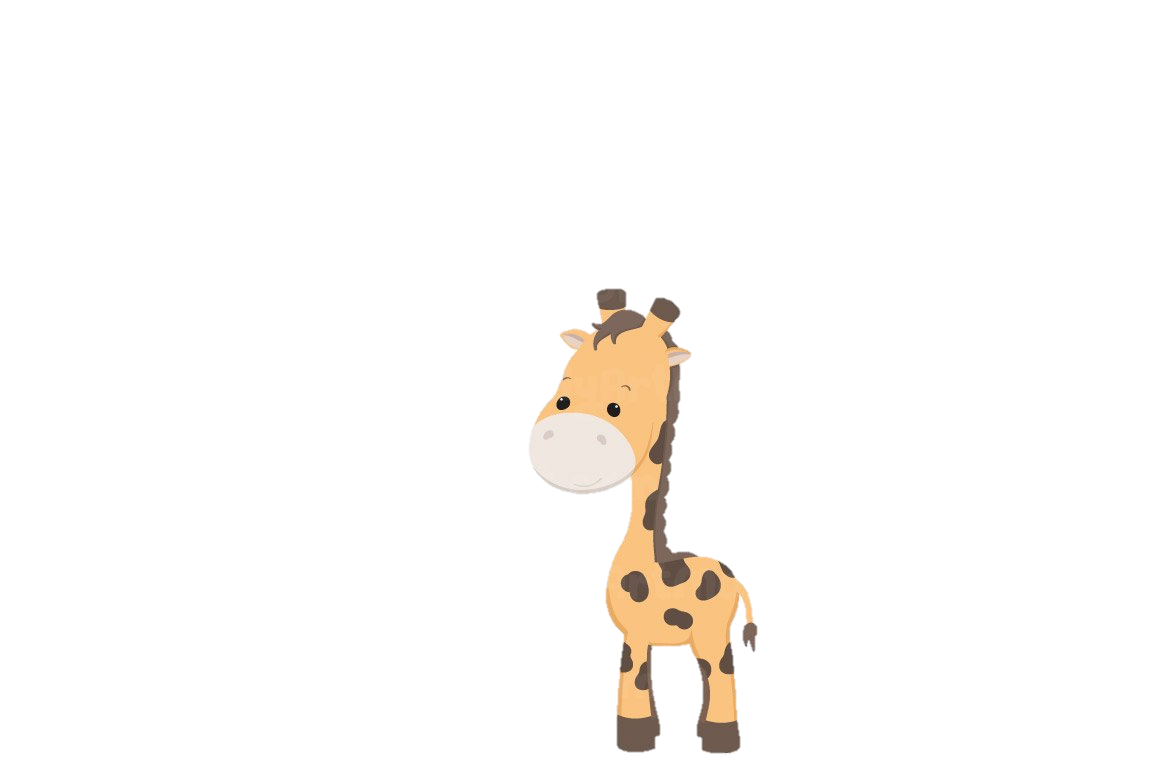 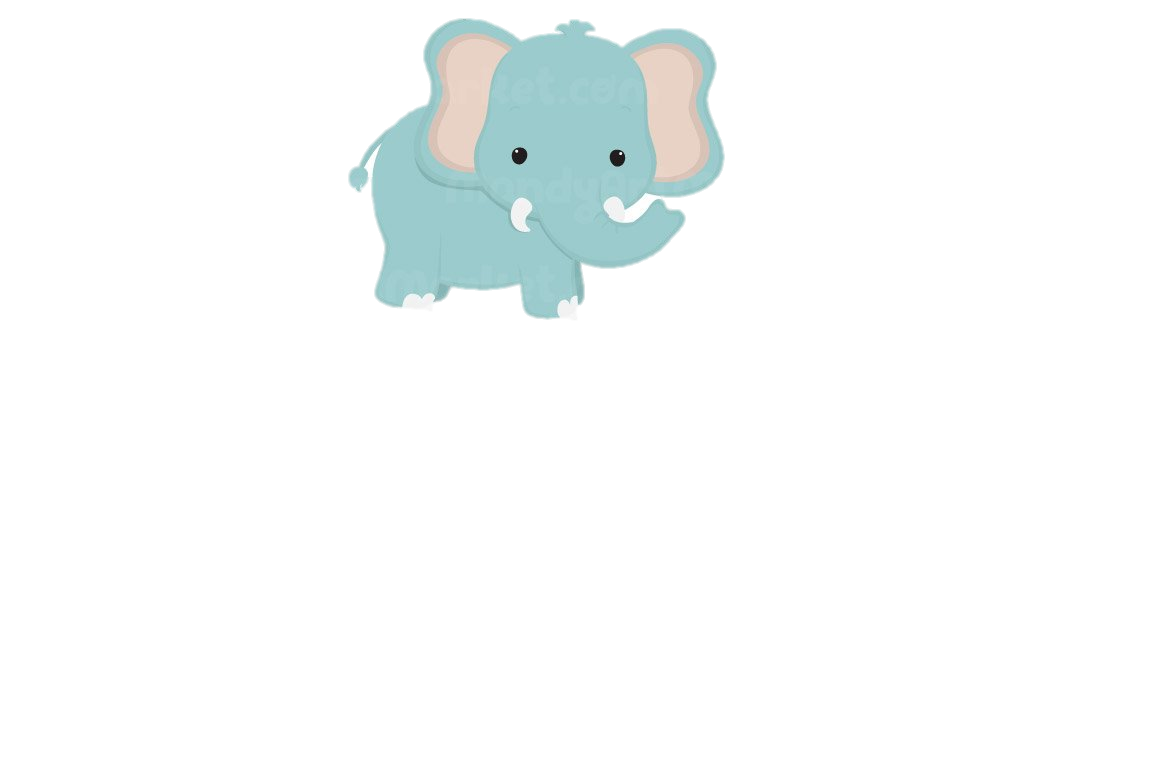 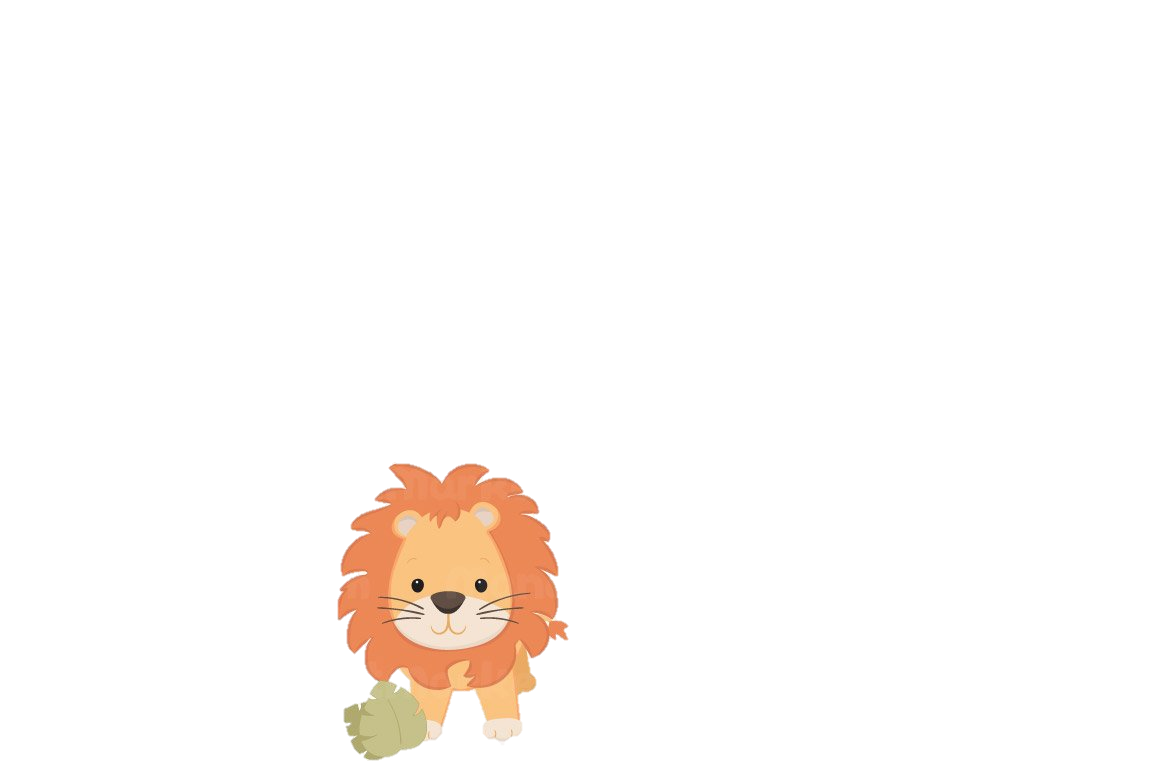 YÊU CẦU CẦN ĐẠT
1. Biết thú là động vật đẻ con, bào thai của thú phát triển trong bụng mẹ.
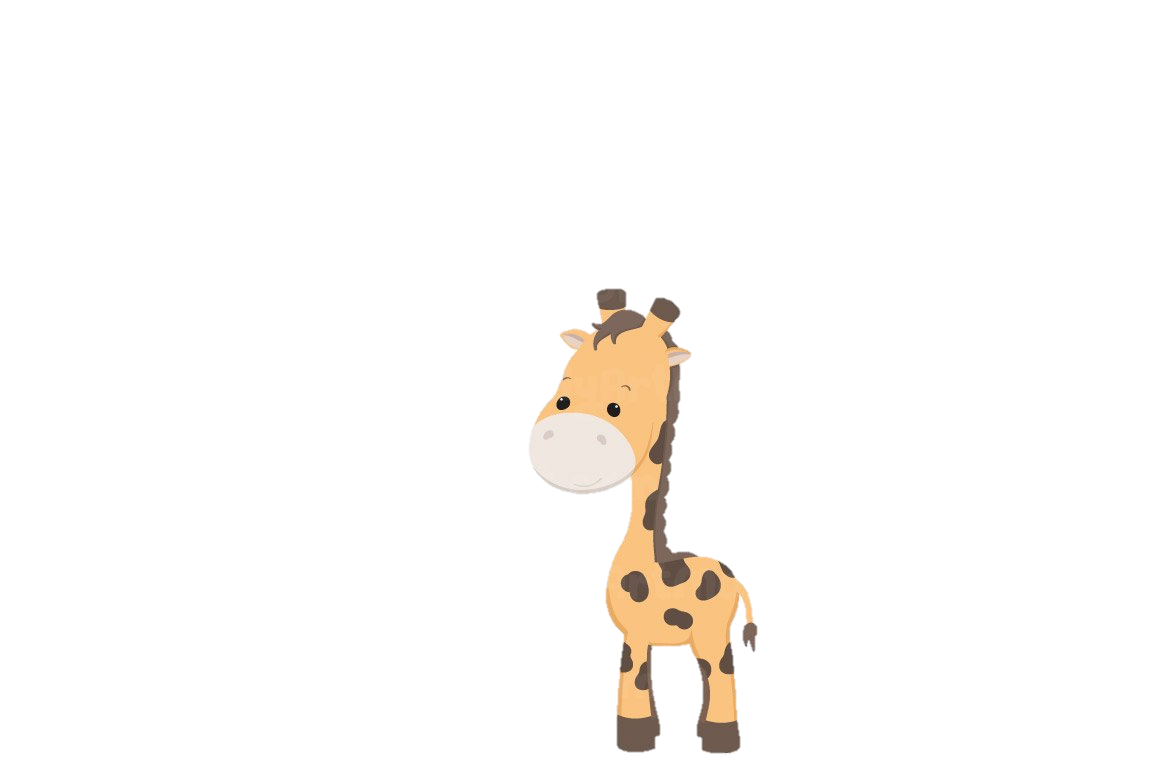 2. Nêu được sự giống và khác nhau trong chu trình sinh sản của thú.
3. Kể tên một số loài thú thường đẻ mỗi lứa một con, một số loài thú đẻ mỗi lứa nhiều con.
Kể tên một số loài thú mà em biết.
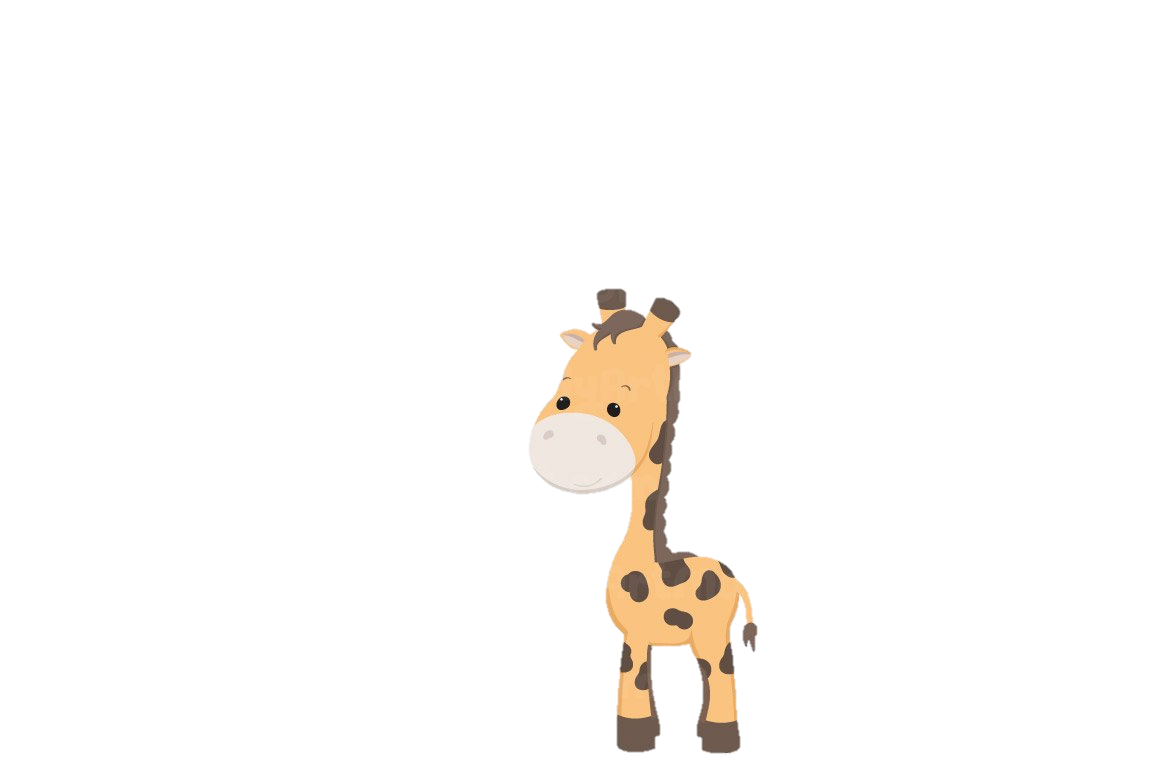 Một số hình ảnh thú nuôi trong gia đình
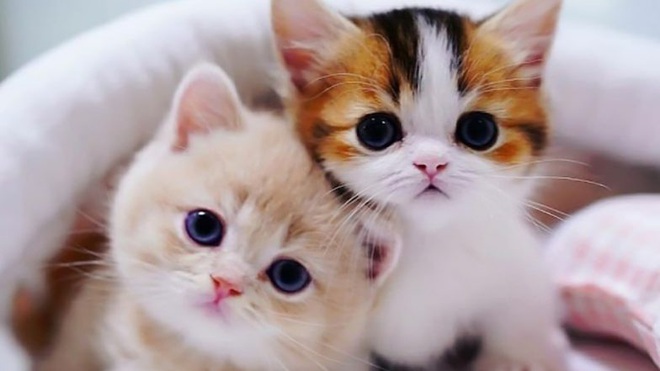 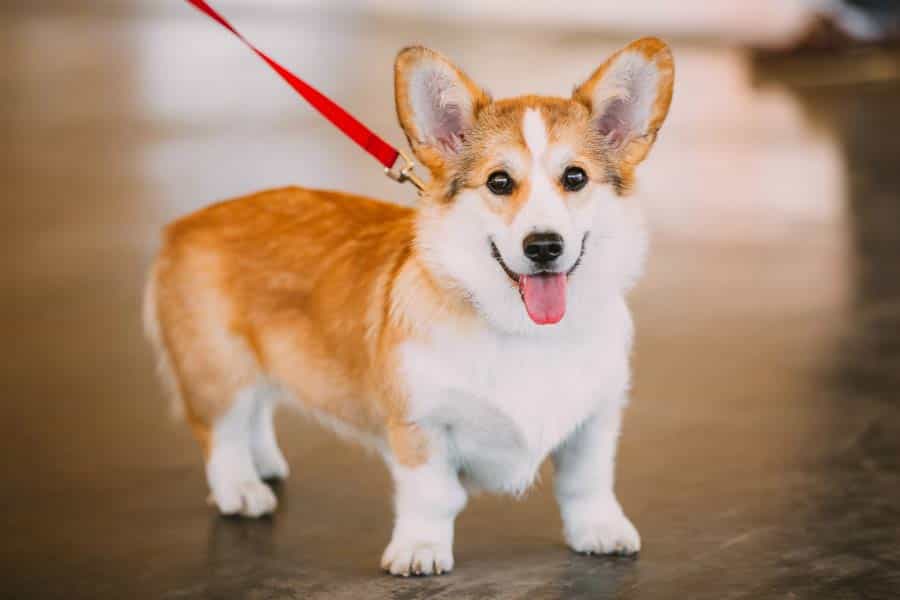 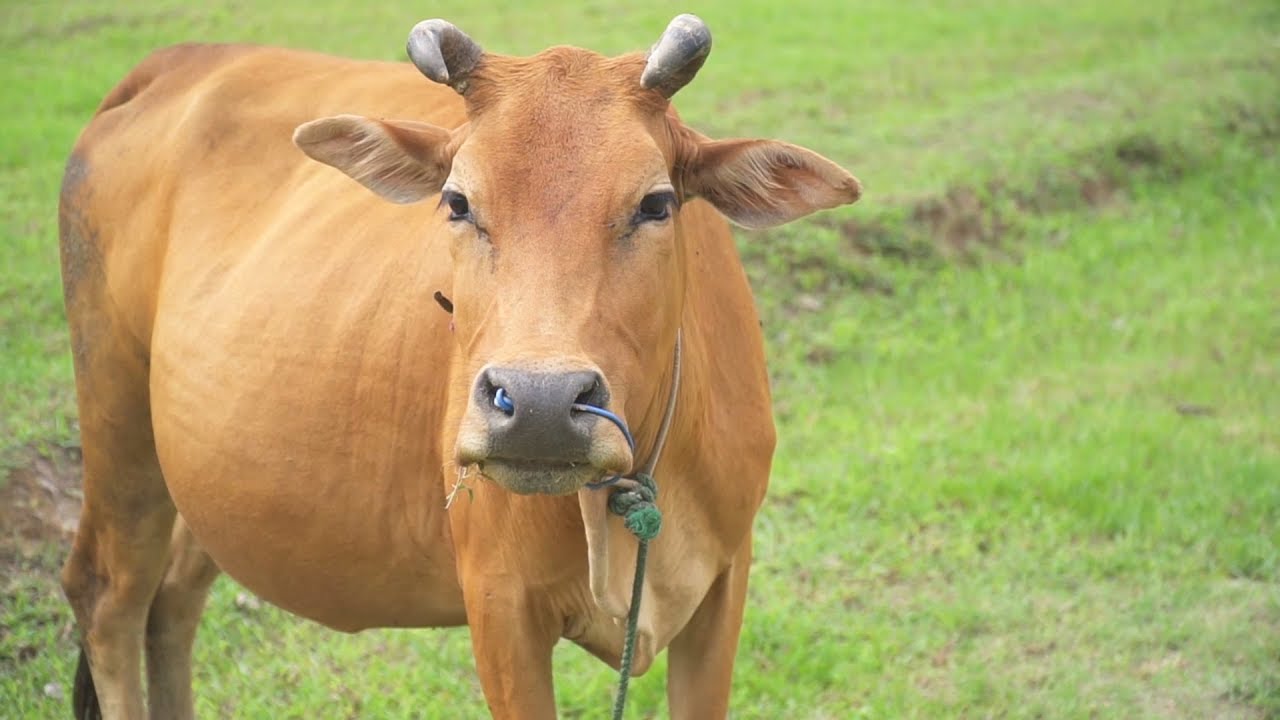 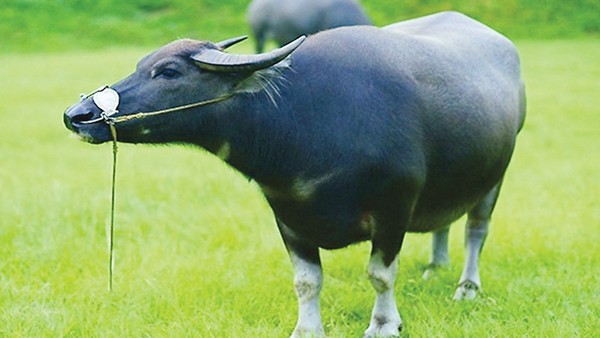 Một số loài thú hoang dã
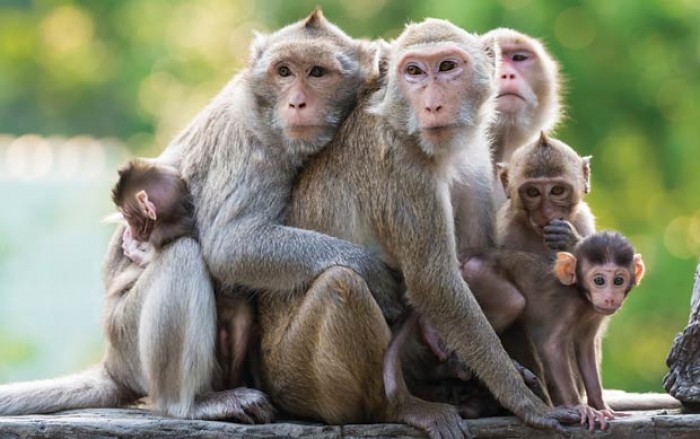 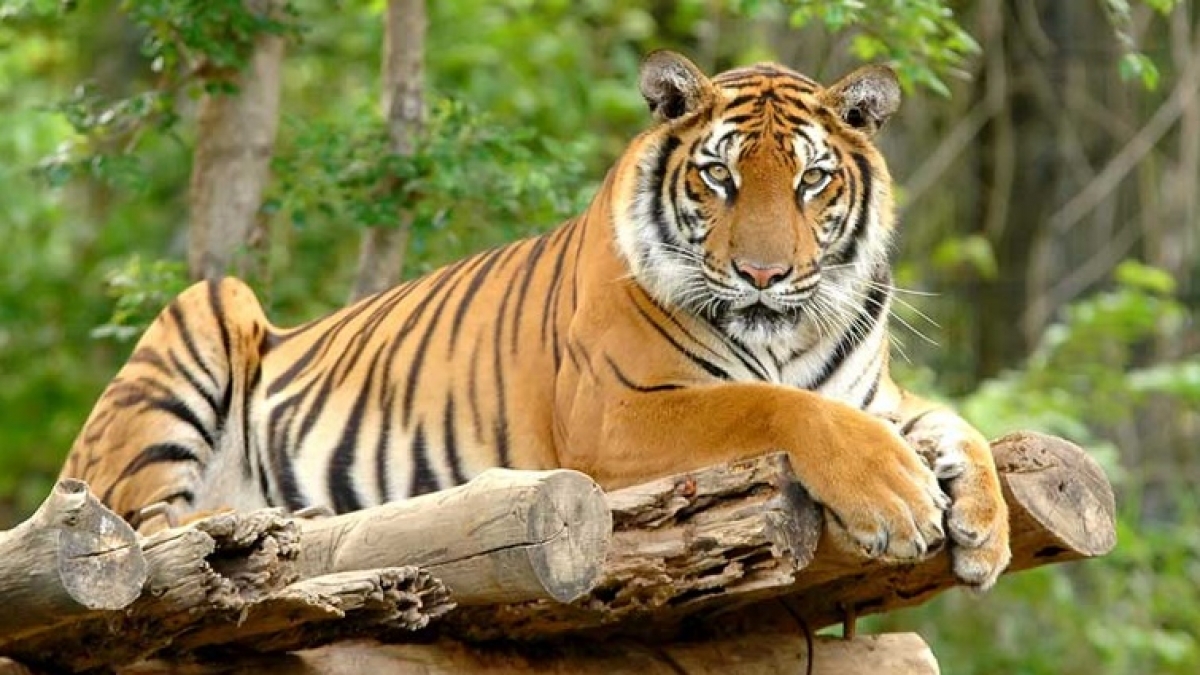 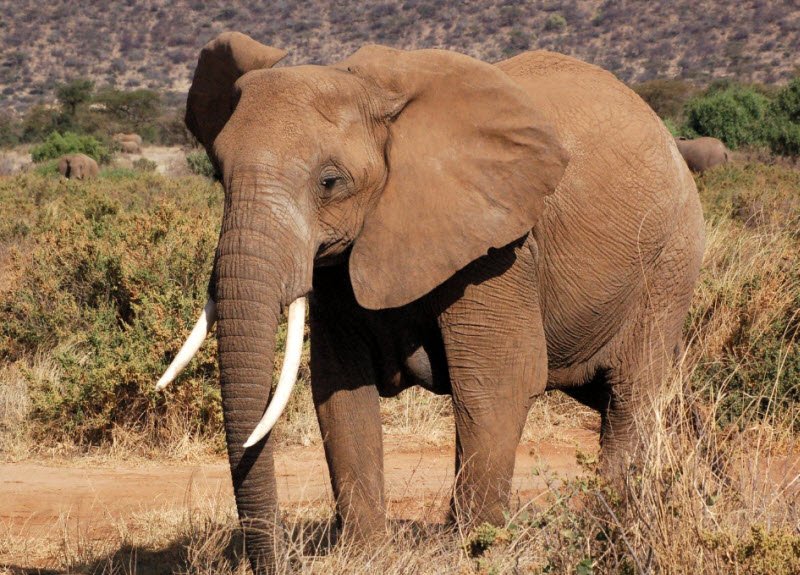 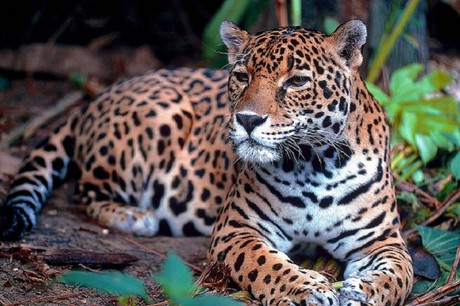 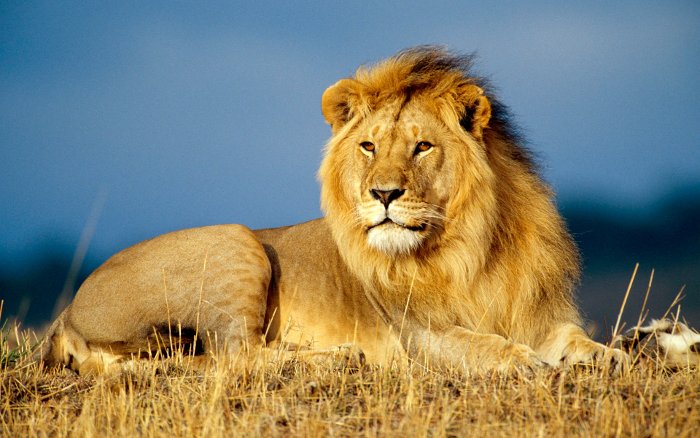 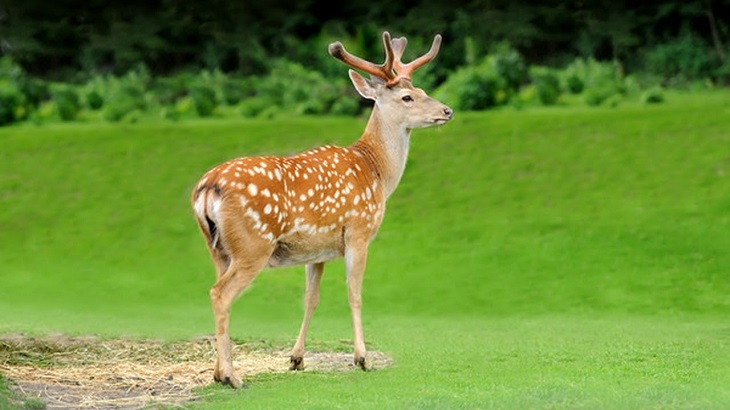 [Speaker Notes: Vừa rồi các con được xem hình ảnh của những loài thú cũng rất gần gũi với còn người và cũng được biết những loài thú sống ở thiên nhiên hoang dã 
Vậy cách sinh sản cúa những loài thú này như thế nào chúng ta cùng tìm hiểu sang hoạt động 1: sự ss của thú]
Hoạt động 1: Sự sinh sản của thú
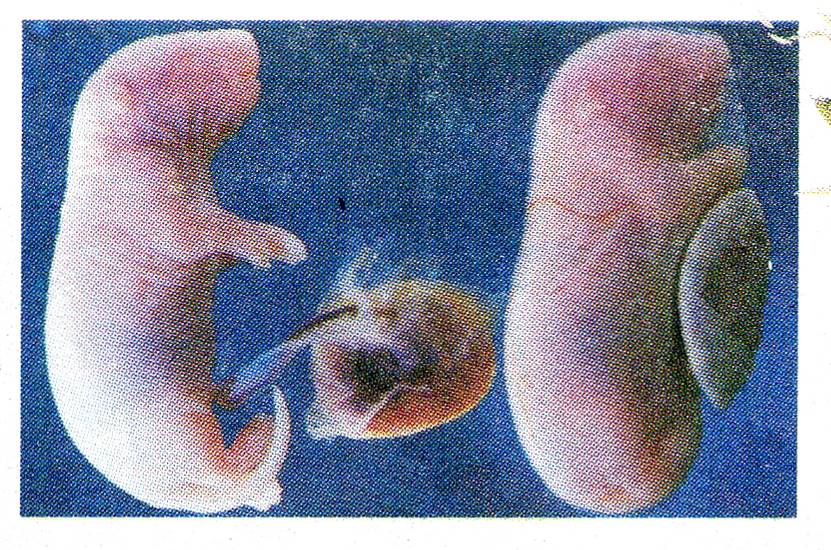 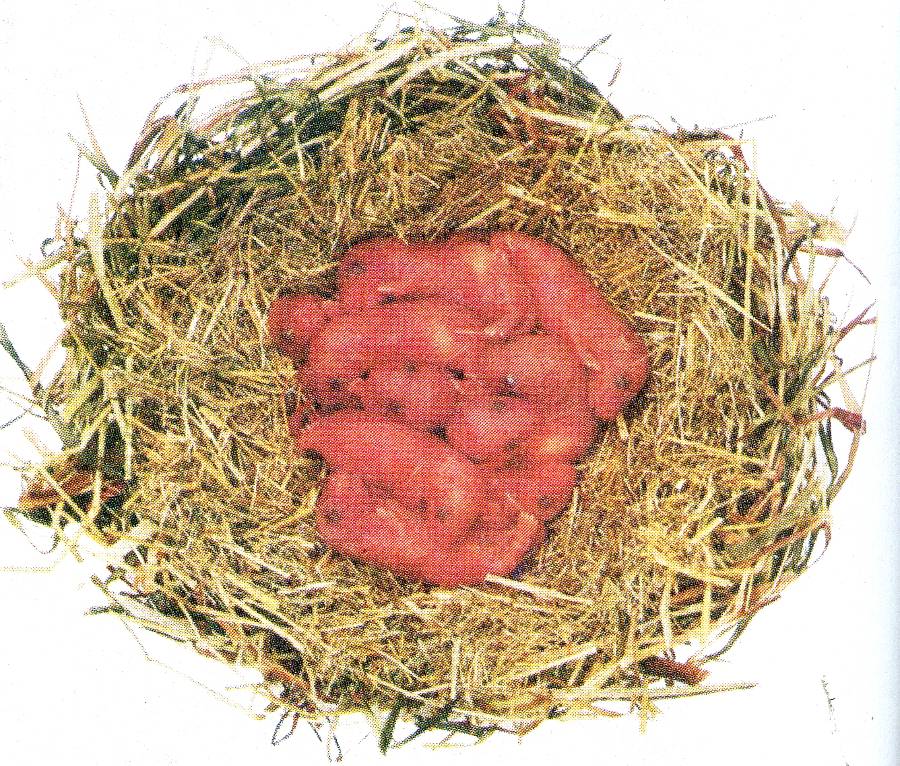 H1b
H1a
Hình nào chụp thú con đã được sinh ra, hình nào chụp thú con còn là bào thai trong bụng mẹ?
Thú con còn là 
bào thai
Thú con đã được 
sinh ra
[Speaker Notes: - Chúng ta có nhận xét gì về loài thú khi mới được sinh ra? (Chúng vẫn còn nhỏ và trông rất yếu ớt)]
- Kể tên một số bộ phận của thai mà em có thể nhìn thấy trong H1a?
H.1a
- Bào thai của thú được nuôi dưỡng ở đâu?
[Speaker Notes: - Bào thai của thú được nuôi dưỡng trong bụng mẹ.
- Ta có thể nhìn thấy được đầu, mình, chân, đuôi của thú con.]
Hãy vẽ sơ đồ chu trình sinh sản của thú.
Phôi
Bào thai
Hợp tử
Thú con ra đời
Trứng 
thụ tinh
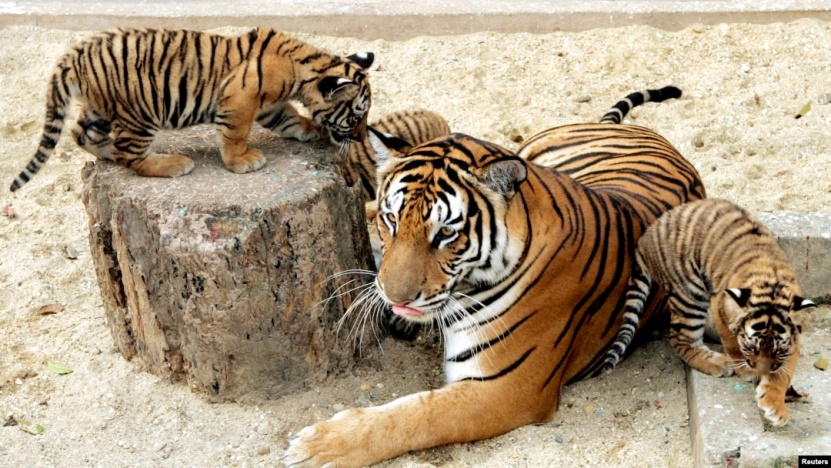 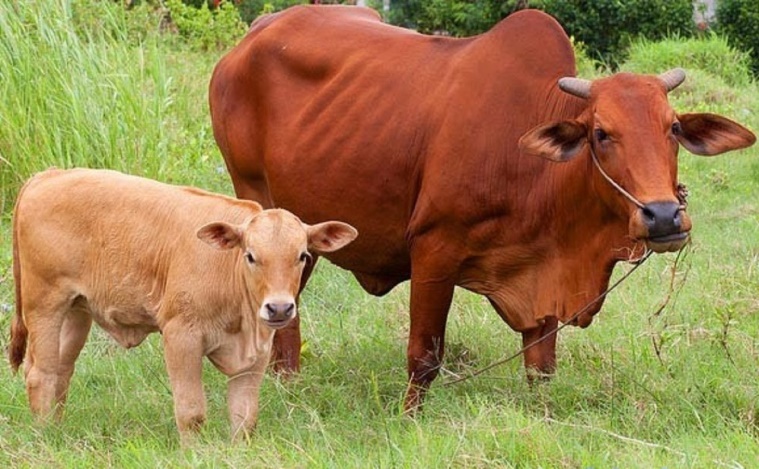 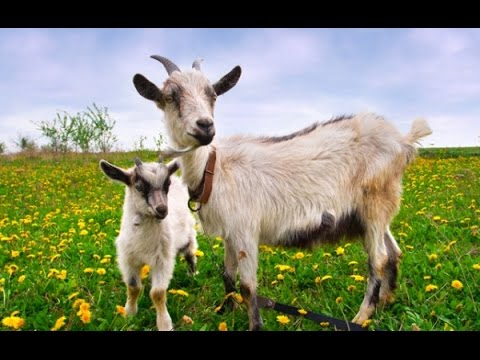 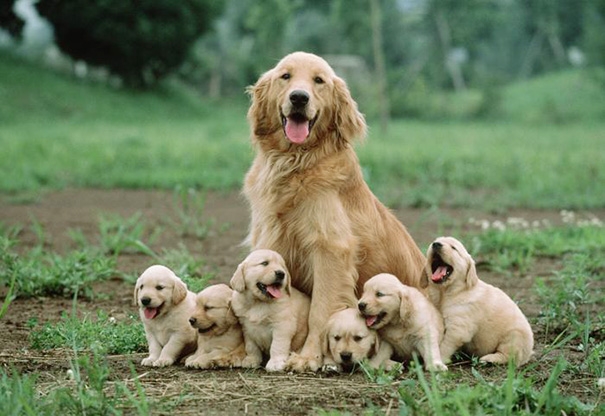 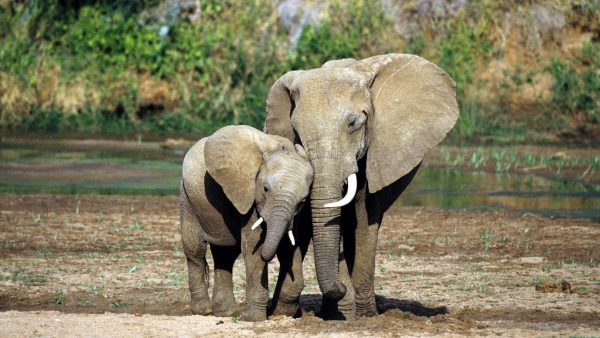 Quan sát hình và cho biết thú con mới sinh ra đã có 
hình dạng giống thú mẹ chưa?
[Speaker Notes: Thú con mới sinh ra đã có hình dạng giống thú mẹ]
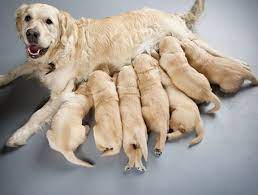 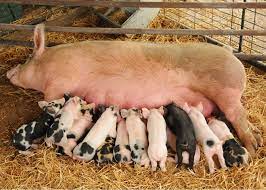 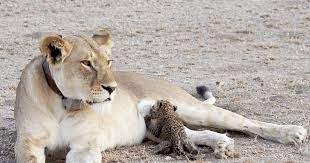 Thú con mới sinh ra được thú mẹ nuôi bằng gì?
Kết luận:
Thú là động vật đẻ con và 
nuôi con bằng sữa.
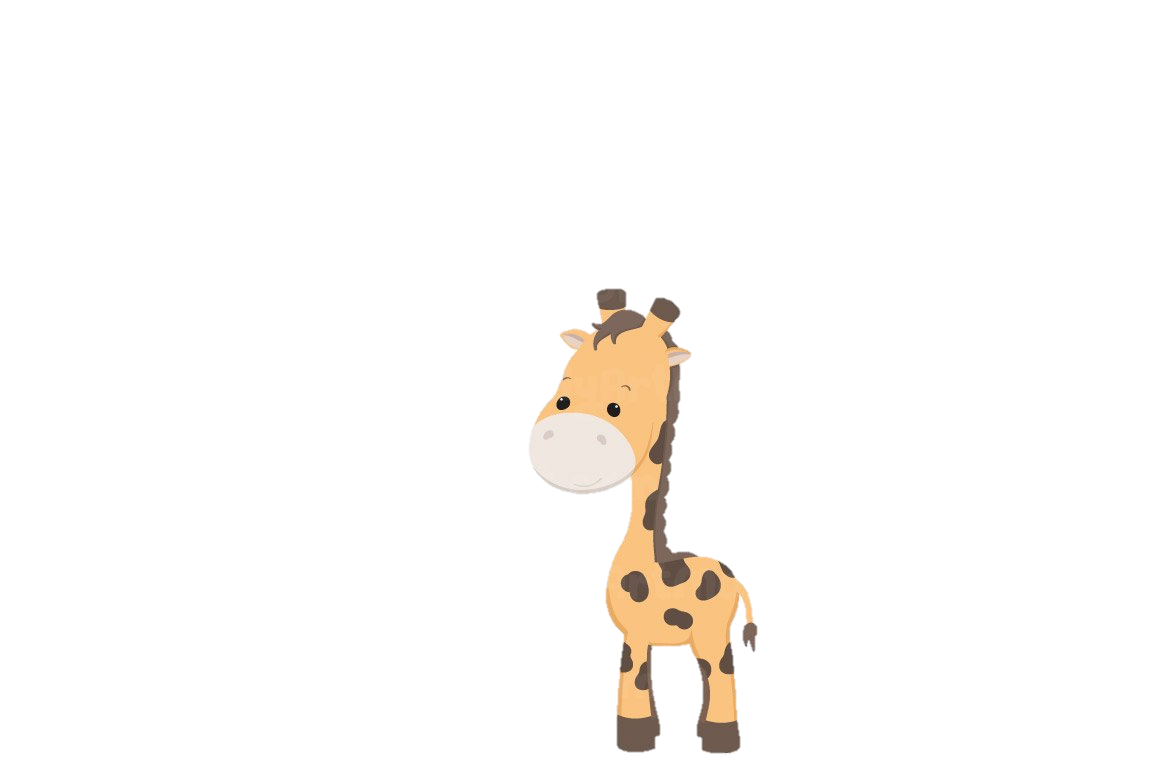 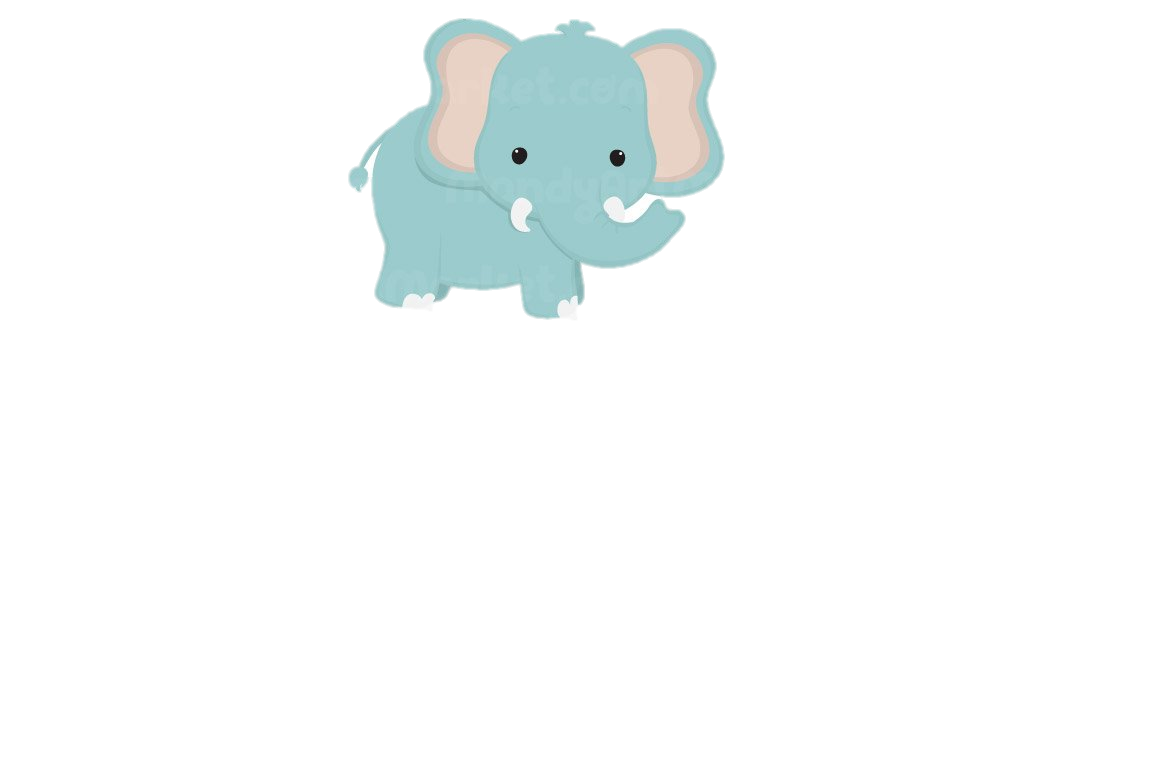 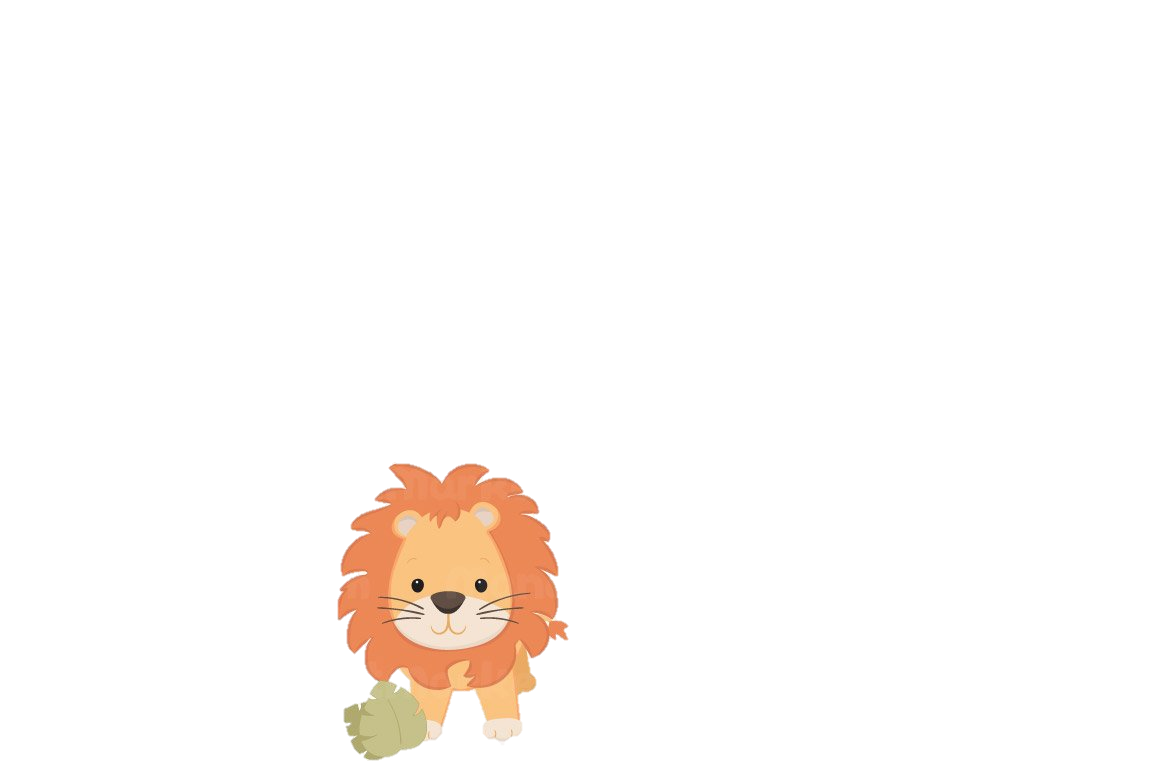 [Speaker Notes: Thú là động vật như nào? Bạn nào giúp cô nêu phần kết luận.]
* Hãy so sánh sự sinh sản của thú và của chim?
Sự sinh sản ở chim
Sự sinh sản ở thú
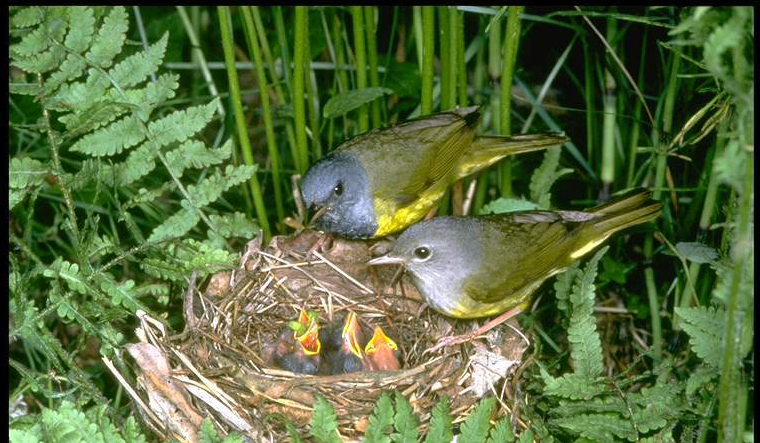 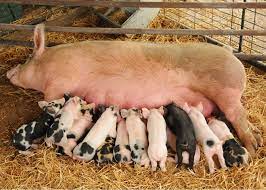 [Speaker Notes: Chim đẻ trứng và ấp trứng, trứng nở thành con. 
- Ở thú, hợp tử phát triển trong bụng mẹ. Thú con mới sinh ra đã có hình dạng giống mẹ và được thú mẹ nuôi bằng sữa. 
=> Cả thú và chim đều nuôi con cho đến khi con của chúng có thể tự kiếm ăn.]
Hoạt động 2: 
Số lượng mỗi lần sinh sản
Xem clip
Thảo luận nhóm 4
Trâu, bò, voi, nai, hươu, ngựa, hoẵng, vượn, khỉ, …
Thú đẻ 1 con (không kể trường hợp đặc biệt)
Lợn, chuột, sư tử, mèo, chó, hổ, …
Thú đẻ 2 con trở lên
Thú thường đẻ 1 con (trừ trường hợp đặc biệt)
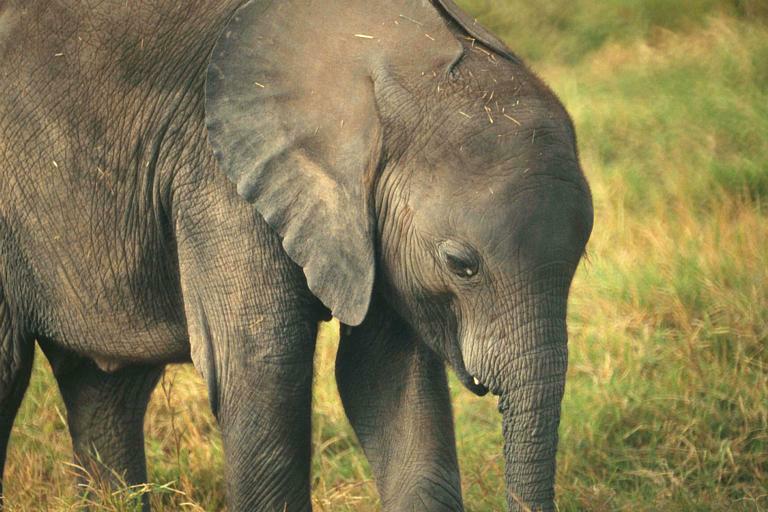 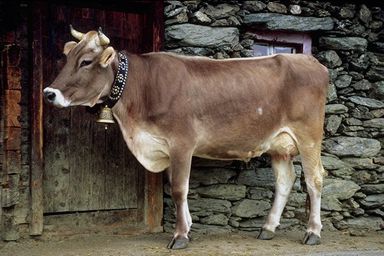 Bò
Voi
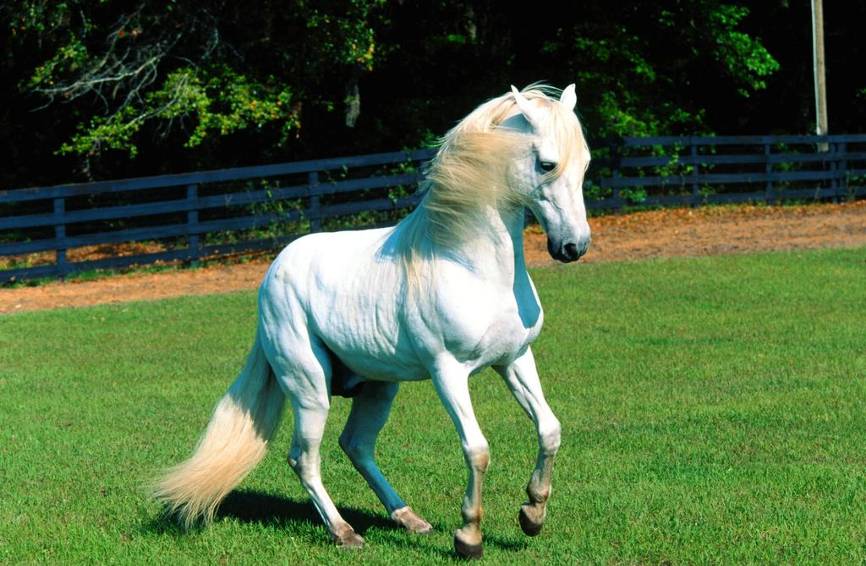 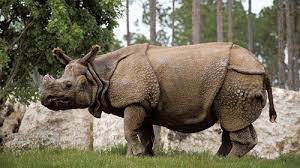 Ngựa
Tê giác
Thú đẻ từ 2 con trở lên
Mèo
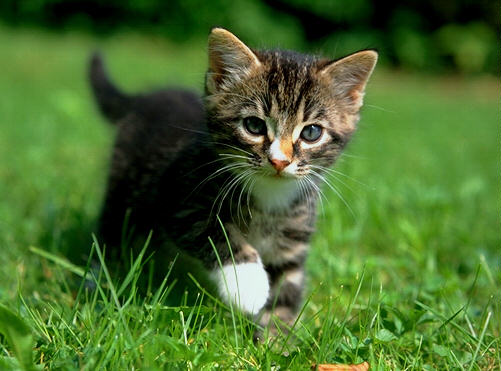 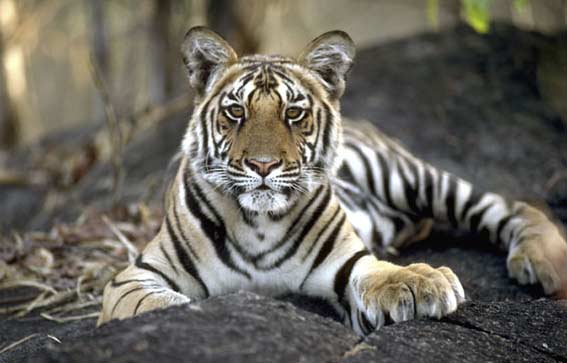 Hổ
Chó
Cáo
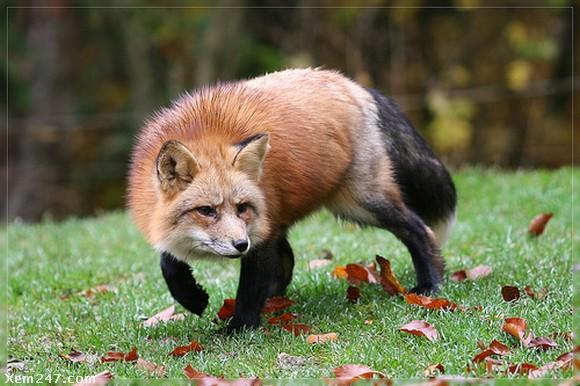 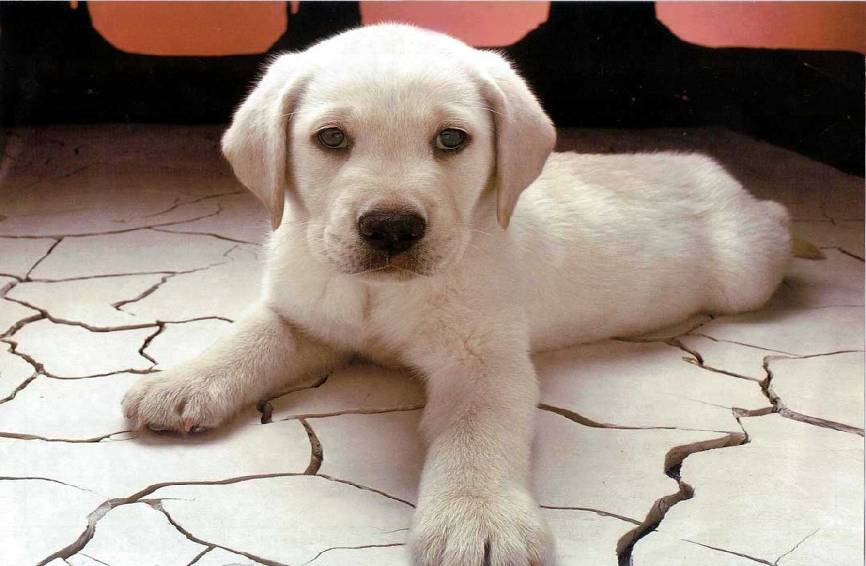 Kết luận
- Ở các loài thú, trứng được thụ tinh thành hợp tử  sẽ phát triển thành phôi rồi thành thai trong cơ thể thú mẹ cho đến khi ra đời. 
- Thú con mới sinh ra đã có hình dạng giống thú trưởng thành và được thú mẹ nuôi bằng sữa cho đến khi có thể tự đi kiếm ăn.
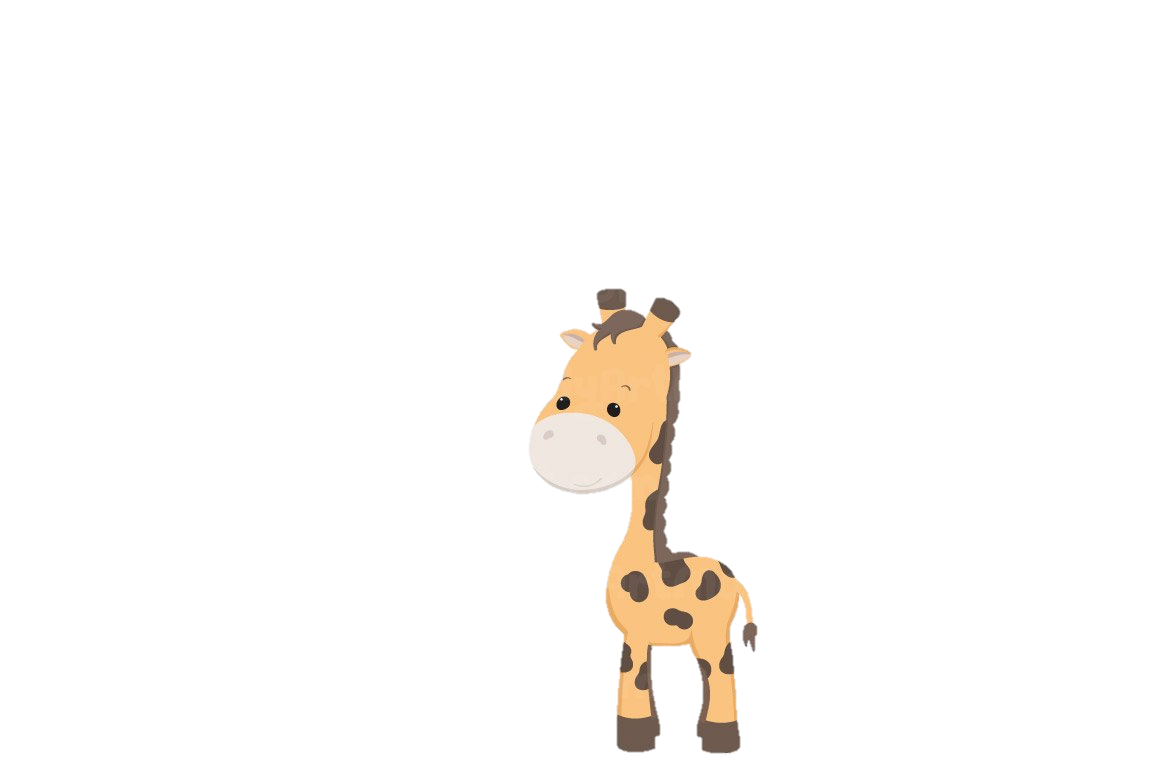 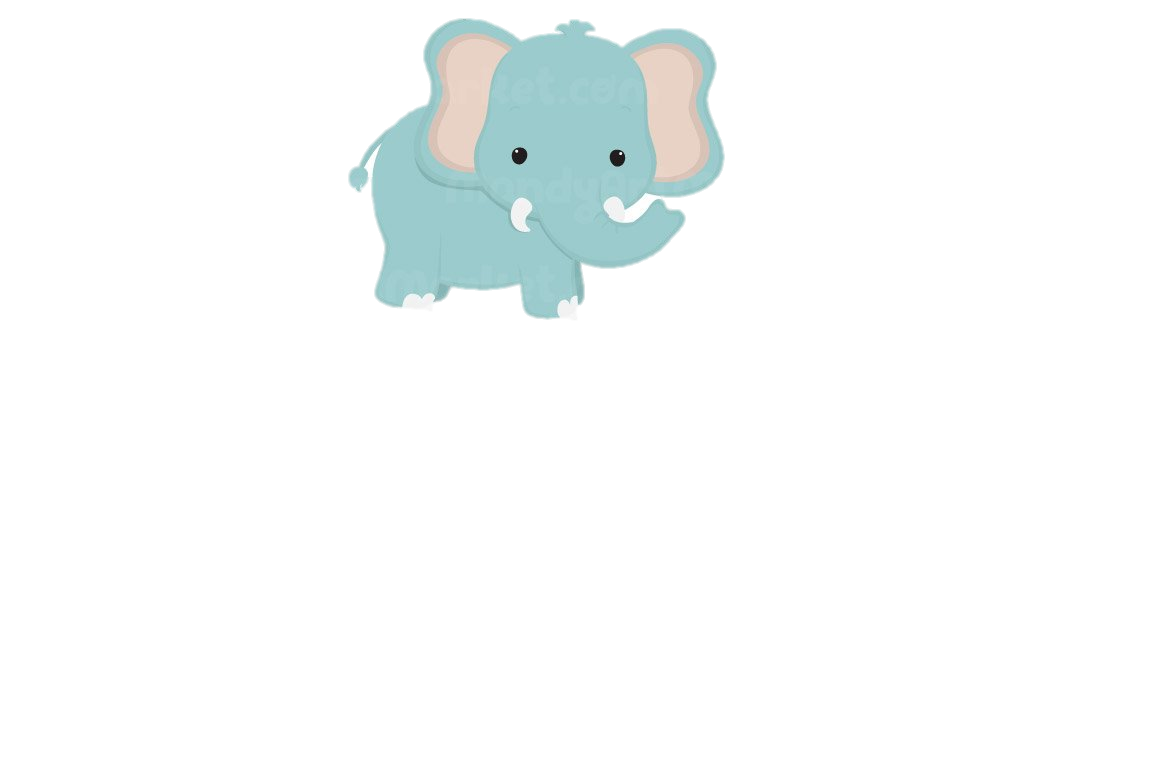 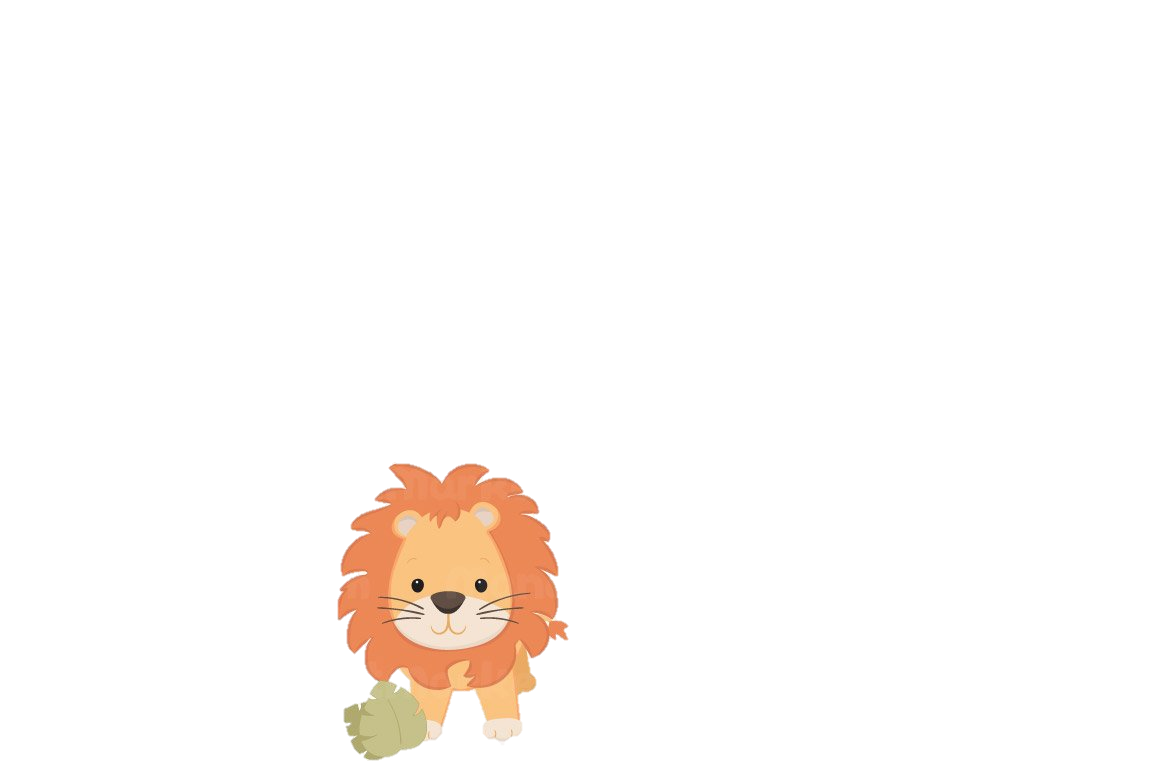 Trò chơi: Ai nhanh, ai đúng?
1. Thú là loài động vật?
B. Đẻ trứng
A. Đẻ con
2. Trong các động vật dưới đây động vật nào đẻ nhiều con trong một lứa?
A. Bò
C. Khỉ
D. Lợn
B. Trâu
3. Loài thú nuôi con bằng cách nào?
A. Cho con bú
B. Kiếm mồi mớm cho con
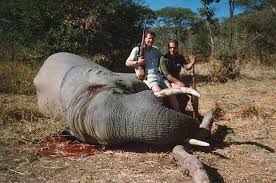 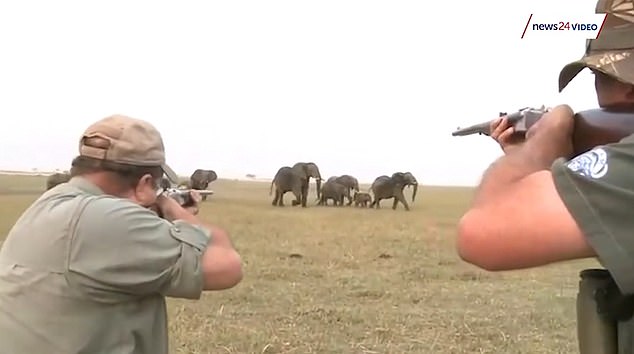 HiÖn nay mét sè loµi thó thuéc ®éng vËt hoang d· ®ang cã nguy c¬ bÞ tuyệt chñng, ®Ó tr¸nh t×nh tr¹ng ®ã chóng ta cÇn ph¶i lµm g×?
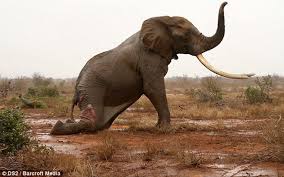 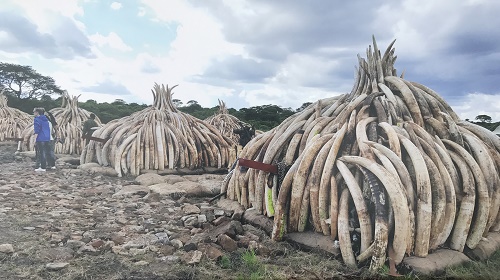 Bảo vệ loài thú
- Chúng ta cần bảo vệ các loài thú thuộc động vật hoang dã, tuyệt đối không săn bắt, mua bán … các loại thú quý.
- Không đốt phá rừng, giữ môi trường sống trong sạch cho các loài thú.
- Yêu quý các loài động vật có ích, có tinh thần và hành động vảo vệ các loài động vật, đặc biệt là các loài động vật quý hiếm.
- Tuyên truyền mọi người năng cao ý thức bảo vệ các loài thú.
Sự sinh sản của thú
Sự sinh sản của thú
Thú đẻ con và nuôi con bằng sữa
Thú con mới sinh có hình dạng giống với thú mẹ
Cả chim và thú đều có bản năng nuôi con tới khi chúng có thể tự kiếm ăn

2. Số lượng mỗi lần sinh sản
Mỗi lứa đẻ 1 con: trâu, bò, ngựa, voi, hươu, nai,…
Mỗi lứa đẻ nhiều con: chuột, lợn, chó, mèo, hổ,…
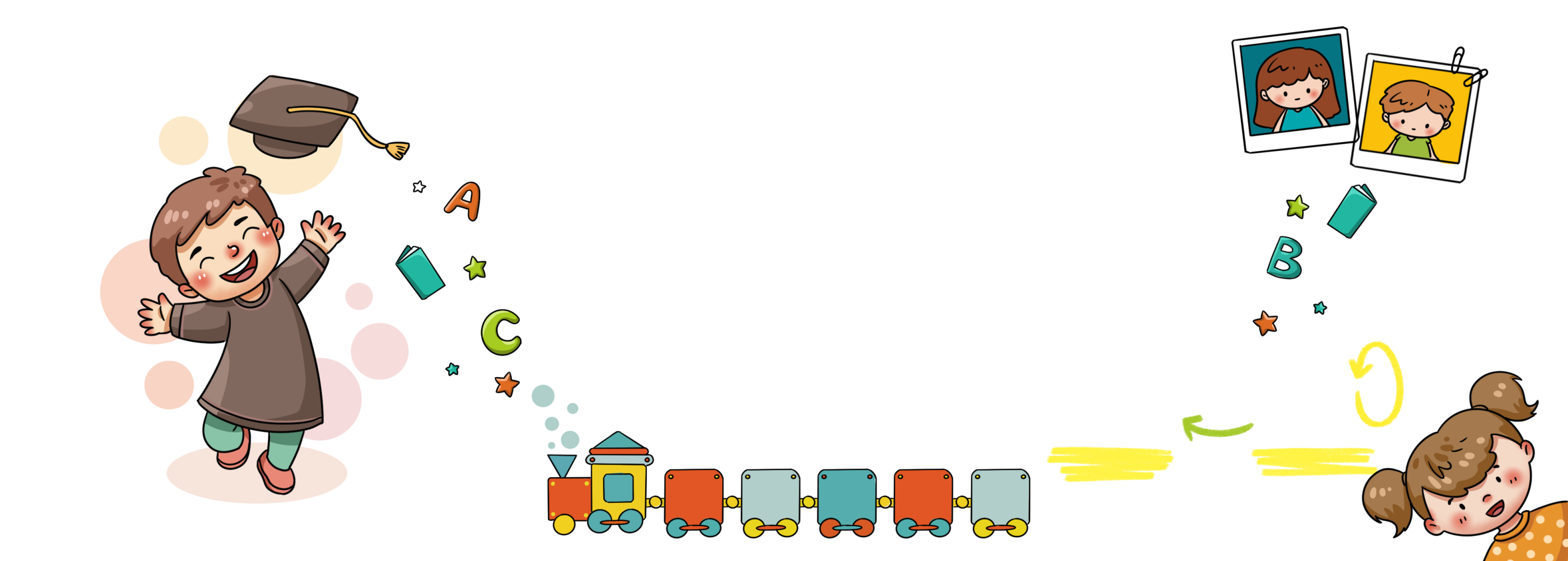 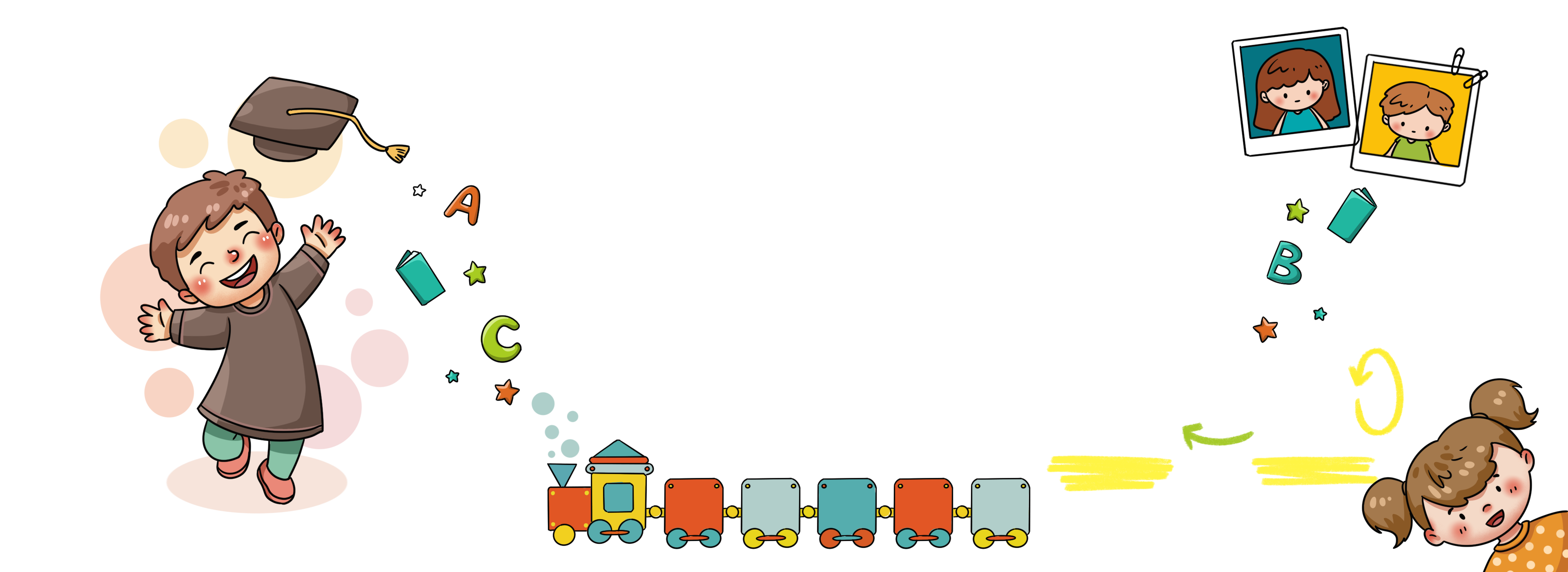 CHÀO TẠM BIỆT
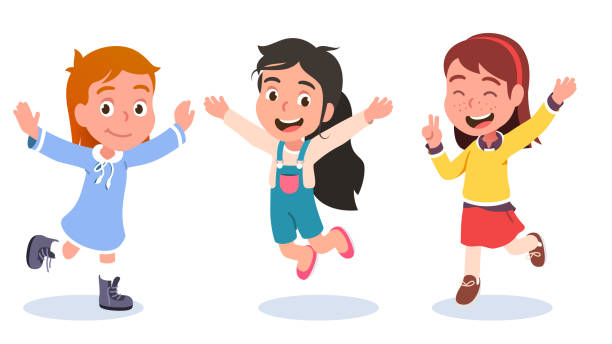 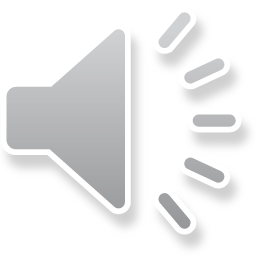